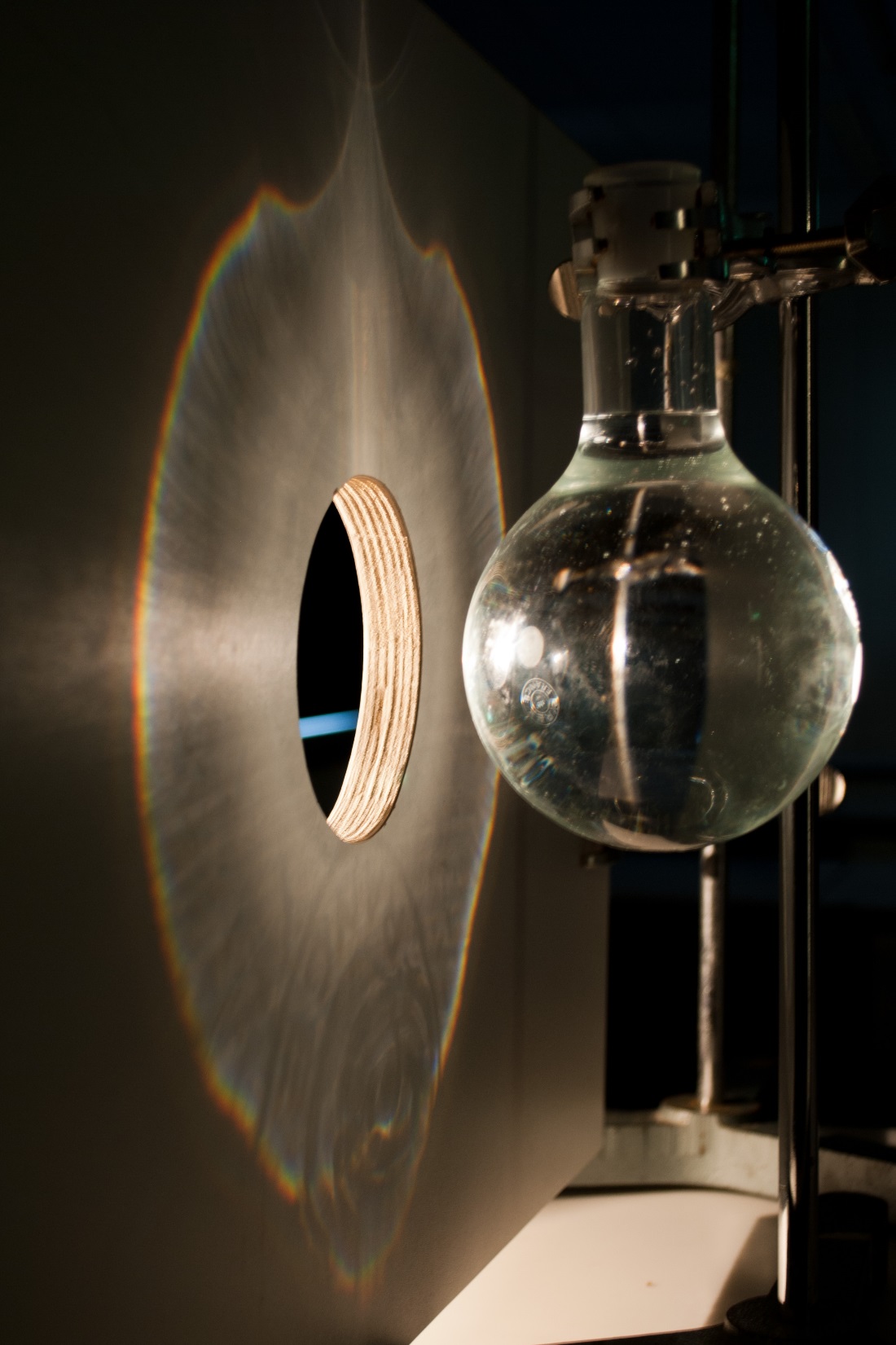 Onstaan van de Regenboog
.... De goudene Iris lacht! 
 
En stil oversprei ik de vale vallei 
 
Met een gloed van zonnig smaragd.

J. Perk, Iris.
Wouter Spaan
Hogeschool van Amsterdam
Opstelling
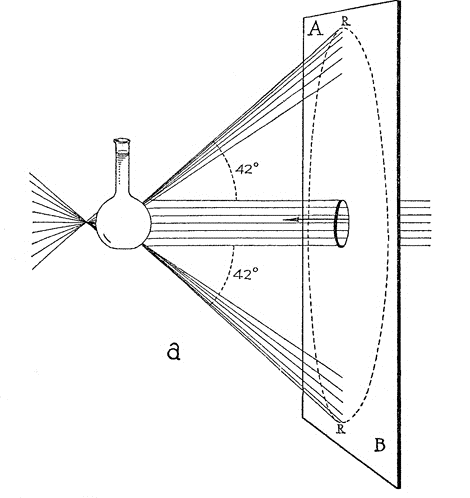 Opstelling
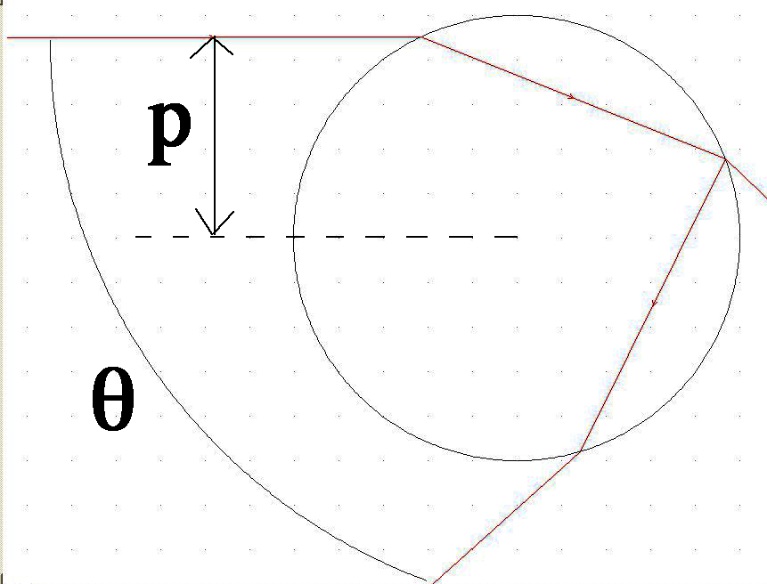 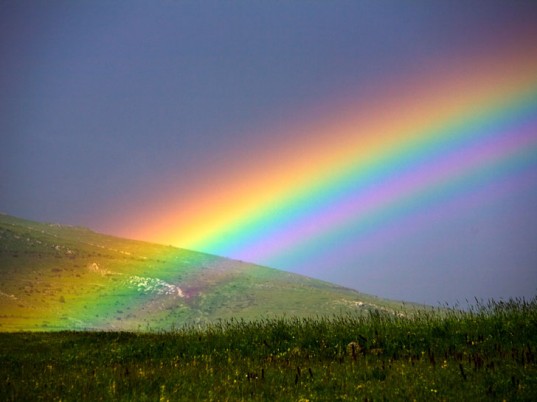 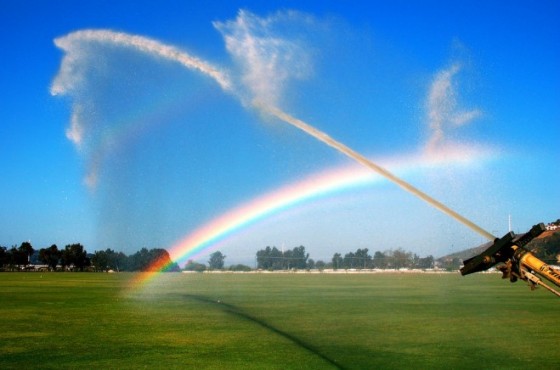 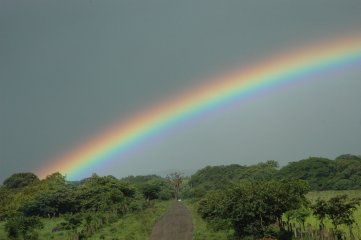 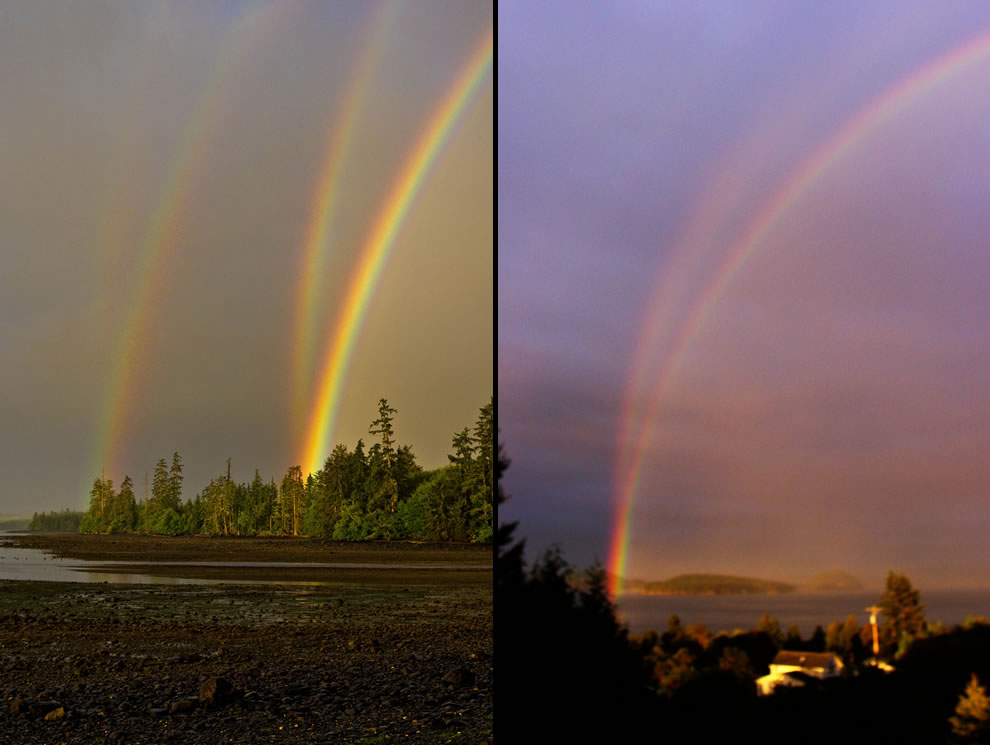 Vragen?
Veel Demo-Plezier!
w.p.spaan@hva.nl